Bystander Intervention
Stewart Sinning
Program Manager
Center for Service-Learning
[Speaker Notes: For more information, go to www.edcc.edu/violenceprevention 
24/7 Sexual Assault Crisis Line: 425.252.4800
24/7 Domestic Violence Crisis Line: 425.252.2873]
Objectives: You will learn...
What a “bystander” is and why it’s an important role
What is sexual assault, domestic/dating violence, and stalking ?
Barriers to intervening 
Where to refer if a friend or resident experiences this
Where to seek services for secondary trauma
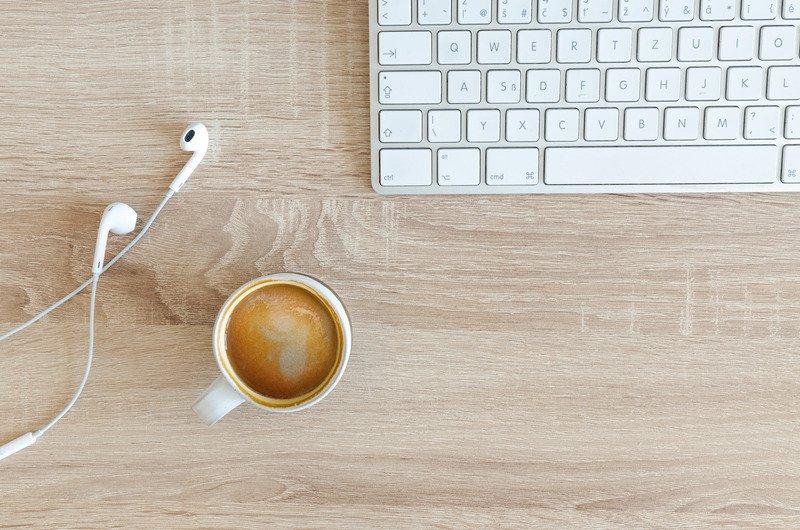 [Speaker Notes: For more information, go to www.edcc.edu/violenceprevention 
24/7 Sexual Assault Crisis Line: 425.252.4800
24/7 Domestic Violence Crisis Line: 425.252.2873]
Engaging Allies
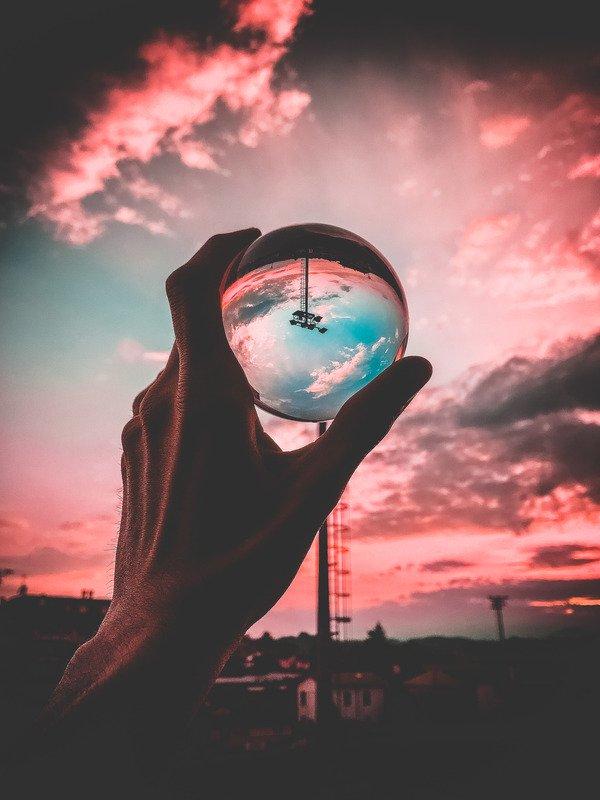 What connects you to this work?

A bystander is someone who decides to do something in a potentially unsafe scenario.

Have you ever seen something unsafe happening?

Did you intervene? Do you wish you had?
[Speaker Notes: For more information, go to www.edcc.edu/violenceprevention 
24/7 Sexual Assault Crisis Line: 425.252.4800
24/7 Domestic Violence Crisis Line: 425.252.2873]
Definitions
Any non consensual sexual act, including when the victim lacks capacity to consent.

A pattern of abusive or violent behaviors one person uses in order to gain control of another where the two currently or previously lived together. 

Violence committed by a person who is or has been in a social relationship of a romantic or intimate nature with the victim.

A course of conduct directed at a specific person that would cause a reasonable person to fear for his or her safety or the safety of others or suffer substantial emotional distress.
Sexual assault:


Domestic violence:


Dating violence:


Stalking:
[Speaker Notes: For more information, go to www.edcc.edu/violenceprevention 
24/7 Sexual Assault Crisis Line: 425.252.4800
24/7 Domestic Violence Crisis Line: 425.252.2873]
Barriers to Intervening
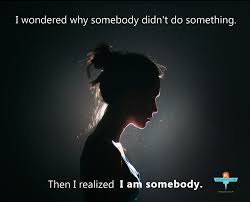 Why don’t we always intervene?

There are fears, attitudes, thoughts, behaviors, feelings, and past experiences that may play a significant role.

This doesn’t mean that you can’t intervene and stay safe though
[Speaker Notes: For more information, go to www.edcc.edu/violenceprevention 
24/7 Sexual Assault Crisis Line: 425.252.4800
24/7 Domestic Violence Crisis Line: 425.252.2873]
Scenarios
For each scenario, think about:


What might be happening here? 


What are the warning signs that tell you that?


What are some reasons it would be hard to intervene in these situations?
[Speaker Notes: For more information, go to www.edcc.edu/violenceprevention 
24/7 Sexual Assault Crisis Line: 425.252.4800
24/7 Domestic Violence Crisis Line: 425.252.2873]
Scenario #1
You’re in a science class that’s pretty large—there’s a lecture class with about 30 students and the professor, and smaller lab classes supervised by TAs. One of the TAs for the course seems to be getting a little flirty with a student that sits next to you. The TA touches the student’s lower back, sometimes whispers in her ear, and has asked her to meet off-campus for coffee on more than one occasion. This TA does all of the grading for your section of the class.
[Speaker Notes: For more information, go to www.edcc.edu/violenceprevention 
24/7 Sexual Assault Crisis Line: 425.252.4800
24/7 Domestic Violence Crisis Line: 425.252.2873]
What might be happening here? 

The TA might be using their power in the class to persuade your classmate to go out with them. 

What are the warning signs that tell you that?
The TA is crossing boundaries by touching your classmate and continuing to ask her out.

What are some reasons it would be hard to intervene?
The TA holds a position of power by being able to make grading decisions.
[Speaker Notes: For more information, go to www.edcc.edu/violenceprevention 
24/7 Sexual Assault Crisis Line: 425.252.4800
24/7 Domestic Violence Crisis Line: 425.252.2873]
Scenario #2
Your best friend Jessica recently started dating a girl named Kate—Kate seemed really nice at first, but has recently started to exhibit some concerning behaviors. Jessica isn’t “allowed” to go out without her, and when they’re apart, Kate demands that Jessica be immediately available via text or phone call. Kate doesn’t like the way that Jessica’s family treats her, so she’s asked that Jessica cut off communication with them. Jessica tells you that it bothers her a little, but that she loves Kate so much and can’t imagine her life without her.
[Speaker Notes: For more information, go to www.edcc.edu/violenceprevention 
24/7 Sexual Assault Crisis Line: 425.252.4800
24/7 Domestic Violence Crisis Line: 425.252.2873]
What might be happening here?

Kate may be in a domestic/dating violence relationship.

What are the warning signs that tell you that?

Jessica seems to be controlling many things that Kate does including who she talks to and when.

What are some reasons it might be difficult to intervene?

Kate is your friend and you don’t want to lose her and maybe you don’t understand the whole situation anyway.
[Speaker Notes: For more information, go to www.edcc.edu/violenceprevention 
24/7 Sexual Assault Crisis Line: 425.252.4800
24/7 Domestic Violence Crisis Line: 425.252.2873]
Scenario #3
You see a woman at a party in a dorm who is slurring her speech, isn’t walking straight, and is looking around, appearing confused. You are with a friend and notice that a man comes up to the woman and leads her outside. You think he may have been watching her for a while, but he doesn’t appear to be who she walked in with.
[Speaker Notes: For more information, go to www.edcc.edu/violenceprevention 
24/7 Sexual Assault Crisis Line: 425.252.4800
24/7 Domestic Violence Crisis Line: 425.252.2873]
What might be happening here?

A possible setup for sexual assault.

What are the warning signs that tell you that?

A potential stranger and someone the woman didn’t come to the party with is leading her away from others which is very concerning. The woman is very drunk, vulnerable, and unable to consent.

What are some reasons it might be difficult to intervene?

You don’t know the whole situation-- maybe the woman or a friend called this person and he is trustworthy.
[Speaker Notes: For more information, go to www.edcc.edu/violenceprevention 
24/7 Sexual Assault Crisis Line: 425.252.4800
24/7 Domestic Violence Crisis Line: 425.252.2873]
Scenario #4
You’re at the library between classes and you notice a couple in the corner. You look and see that they are arguing. One of them tries to walk away and their partner grabs their arm and yanks them back.
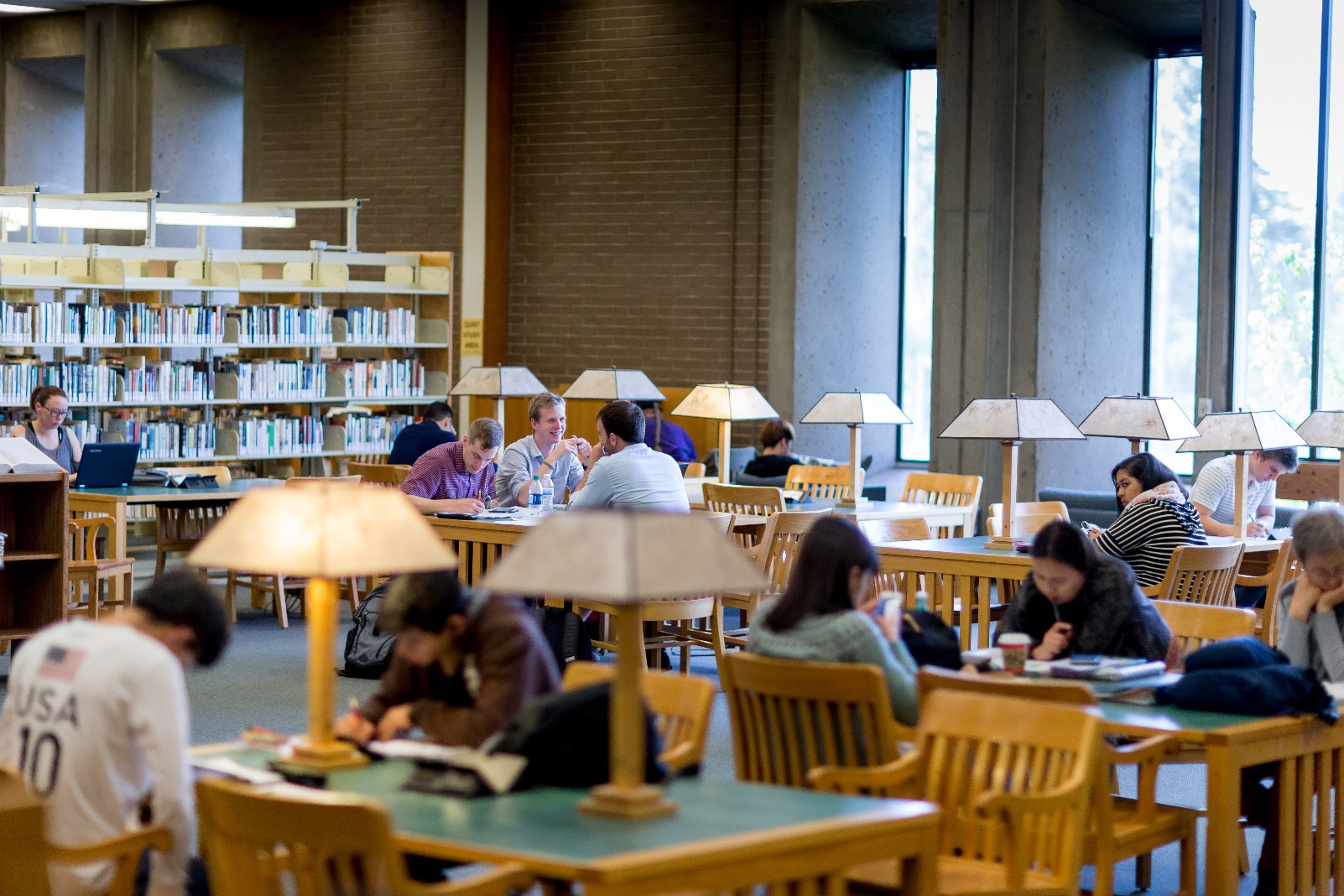 [Speaker Notes: For more information, go to www.edcc.edu/violenceprevention 
24/7 Sexual Assault Crisis Line: 425.252.4800
24/7 Domestic Violence Crisis Line: 425.252.2873]
What might be happening here?

The couple seems to be arguing and it has turned physical. This is dating violence and this may be commonplace for them.

What are the warning signs that tell you that?

The couple is arguing in public and one of them grabbed the arm of their partner when the other tried to set a boundary by walking away.

What are some reasons it might be difficult to intervene?

You don’t know this couple and don’t want to get in the middle of something that could potentially escalate.
[Speaker Notes: For more information, go to www.edcc.edu/violenceprevention 
24/7 Sexual Assault Crisis Line: 425.252.4800
24/7 Domestic Violence Crisis Line: 425.252.2873]
The 5 Ds: Many ways to Intervene!
Direct
Distract
Document
Delay
Delegate
[Speaker Notes: For more information, go to www.edcc.edu/violenceprevention 
24/7 Sexual Assault Crisis Line: 425.252.4800
24/7 Domestic Violence Crisis Line: 425.252.2873]
The 5 Ds: Many ways to Intervene!
Direct: You ask the victim if they are okay or offer help during the event.
Distract: You distract the offender (i.e. ask someone for directions).
Delegate: You tell a professor, authority figure, etc. you are concerned about someone.
Delay: If the event isn’t severe or an emergency, wait until it is over to approach the victim and offer support, validation, and resources.
Document: Video or write down the events you witness.
[Speaker Notes: For more information, go to www.edcc.edu/violenceprevention 
24/7 Sexual Assault Crisis Line: 425.252.4800
24/7 Domestic Violence Crisis Line: 425.252.2873]
Be Proactive!
Are you part of a student group or club? Incorporate bystander intervention tips or info about SADDVS into your next meeting.
Post something on social media about your stance on bystander intervention (it’s always helpful to include a link to a successful bystander story!)
Like, share, repost, or comment on some similar posts you see from friends.
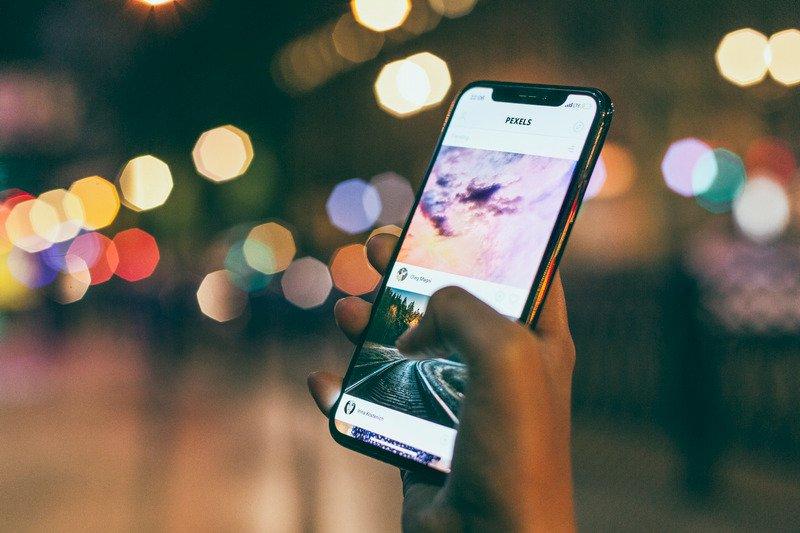 [Speaker Notes: For more information, go to www.edcc.edu/violenceprevention 
24/7 Sexual Assault Crisis Line: 425.252.4800
24/7 Domestic Violence Crisis Line: 425.252.2873]
Be Proactive!
Have a conversation with your family on why these issues are of value for your community.
Talk to your friends, teammates or classmates about what they can be doing—encourage others to be active bystanders if they come to you for advice
Positively reinforce anyone who you see intervene on someone’s behalf
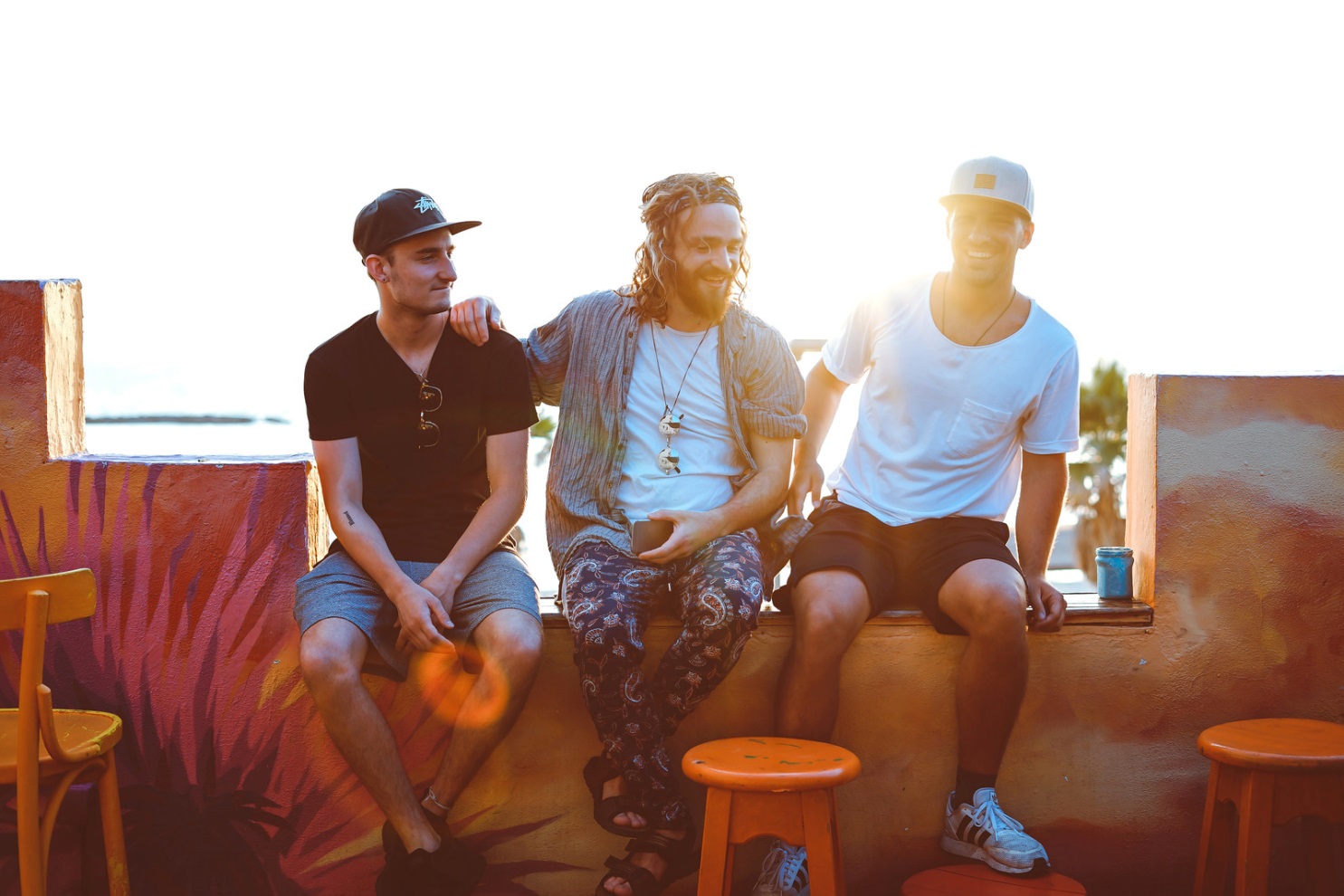 [Speaker Notes: For more information, go to www.edcc.edu/violenceprevention 
24/7 Sexual Assault Crisis Line: 425.252.4800
24/7 Domestic Violence Crisis Line: 425.252.2873]
Your personal mission statement
Take 20 minutes alone to quietly come up with a mission statement that describes how you’re going to intervene to help others during your time at Edmonds College. Include one proactive action item in your mission statement!
Share your unique statement with stewart.sinning@Edmonds.edu for a possibility of being featured on the website!
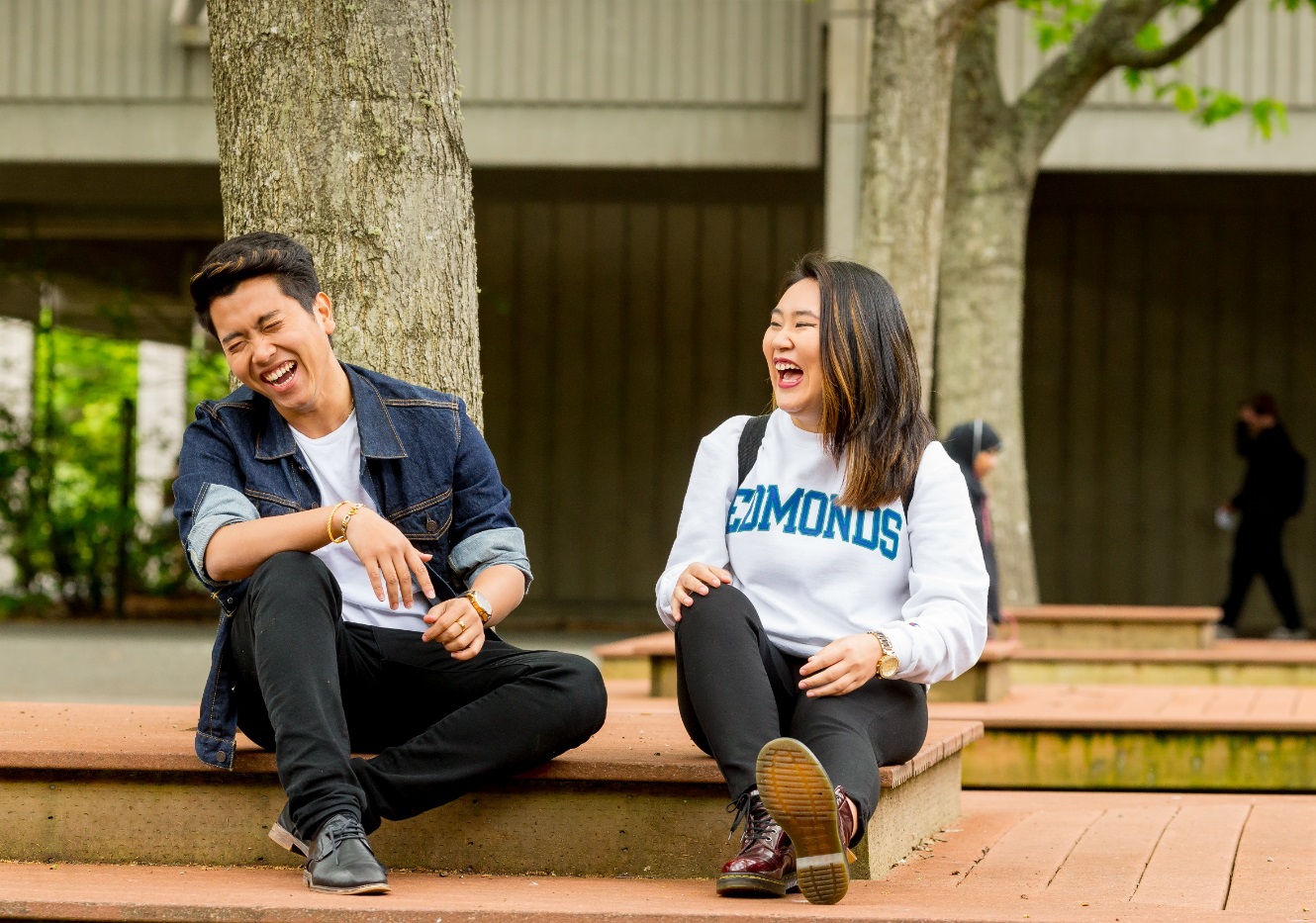 [Speaker Notes: For more information, go to www.edcc.edu/violenceprevention 
24/7 Sexual Assault Crisis Line: 425.252.4800
24/7 Domestic Violence Crisis Line: 425.252.2873]
Secondary Trauma
What is it?
Indirect exposure to a traumatic event through first-hand account or narrative of that event. Any person who has a significant relationship with a survivor of trauma may also come to experience secondary traumatization
Counseling center: (425)640-1358
Sexual Assault crisis line: (425)252-4800
Domestic Violence crisis line: (425)252-2873
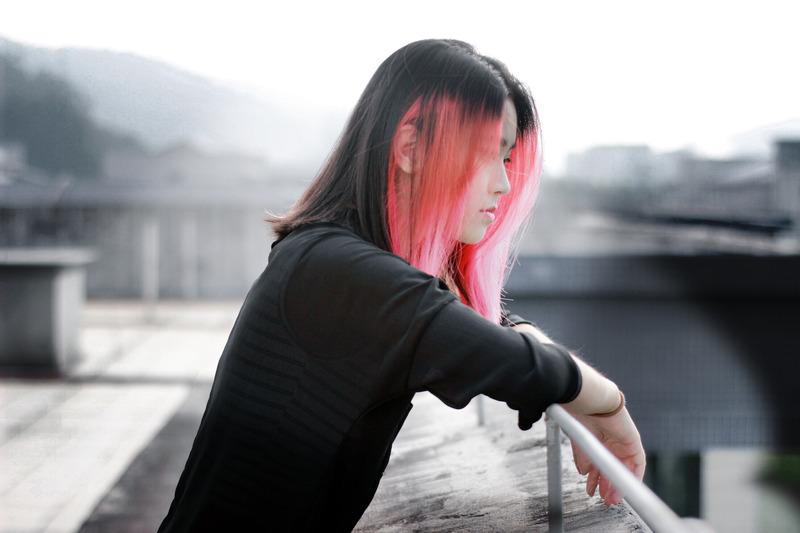 [Speaker Notes: For more information, go to www.edcc.edu/violenceprevention 
24/7 Sexual Assault Crisis Line: 425.252.4800
24/7 Domestic Violence Crisis Line: 425.252.2873]
Advocacy
What is a Victim Advocate?
A confidential support person who can help victims of sexual assault, domestic/dating violence, and stalking. 
Jerica Glover: jerica@dvs-snoco.org 
phone: 425-563-3250
 *Confidential to call/email/leave message
Hours: 
MON / WEDS:     10:30 am -7:00 pm
FRIDAY:              10:30 am - 2:30 pm
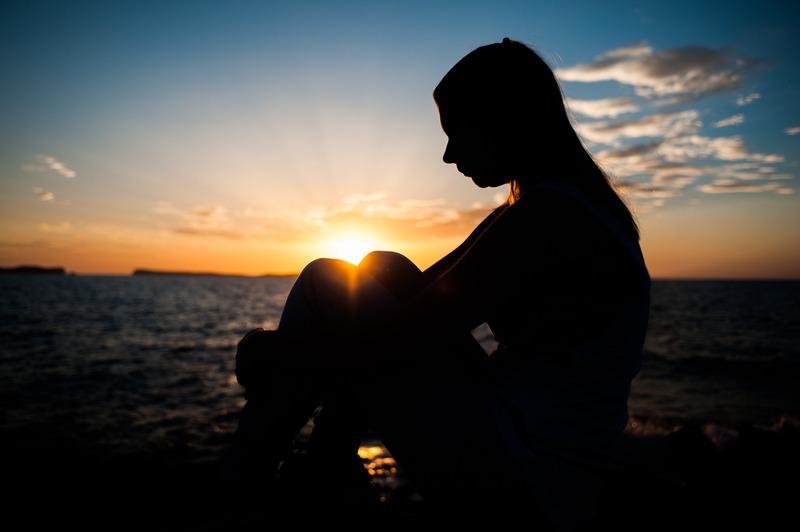 [Speaker Notes: For more information, go to www.edcc.edu/violenceprevention 
24/7 Sexual Assault Crisis Line: 425.252.4800
24/7 Domestic Violence Crisis Line: 425.252.2873]
What You Should You Be Submitting
Create an artistic project in order to support outreach efforts to prevent violence.
You can create digital art, a PSA, write a story/poem(s), infographics, create videos or a podcast, or paint something and upload it, etc. 
Your project should reflect the information represented in this presentation.
Your project should take you roughly 2 hours to thoughtfully create.
*Please be sure that your written message is legible. It is best to include text DIGITALLY, as print (individual's handwriting) can be difficult to read.
Please email your final projects to stewart.sinning@Edmonds.edu with the subject line “Bystander Intervention Service Learning Project for (Instructor’s name)’s class”.
Submissions due by end of week 9.
Helpful Websites:
https://www.loveisrespect.org/
https://www.futureswithoutviolence.org/
https://mcsr.org/
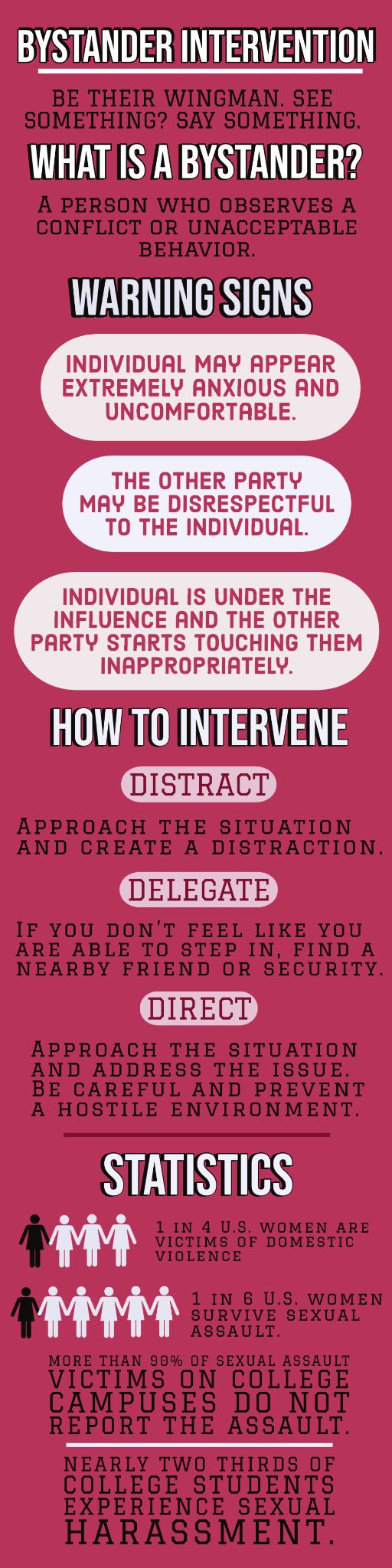 Student Work Example:
This digital art / infographic is a GREAT example of how to reflect the information that you learned and present it in a clear, legible and effective way. Ir includes visual aids as well as statistics. It explains Bystander Intervention, warning signs, and uses the 5 D’s from this presentation to safely attempt to intervene. Please use this for reference on your own project.
Additional Info
Check out our website for more info:
www.edcc.edu/violenceprevention

Follow us on Facebook and Instagram:
@edmondsviolenceprevention
[Speaker Notes: For more information, go to www.edcc.edu/violenceprevention 
24/7 Sexual Assault Crisis Line: 425.252.4800
24/7 Domestic Violence Crisis Line: 425.252.2873]
Thank you!
Stewart Sinning
Program Manager
Edmonds College Center for Service-Learning
Center for Student Engagement and Leadership, Brier 252
(425) 640-1882
stewart.sinning@edmonds.edu
Crisis lines 24/7:
Sexual assault: (425)252-4800
Domestic/dating violence: (425)252-2873
This project was supported by Grant No. 2015-WA-AX-0004 awarded by the Office on Violence Against Women, U.S. Department of Justice. The opinions, findings, conclusions, and recommendations expressed in this publication are those of the author(s) and do not necessarily reflect the views of the U.S. Department of Justice.
[Speaker Notes: For more information, go to www.edcc.edu/violenceprevention 
24/7 Sexual Assault Crisis Line: 425.252.4800
24/7 Domestic Violence Crisis Line: 425.252.2873]